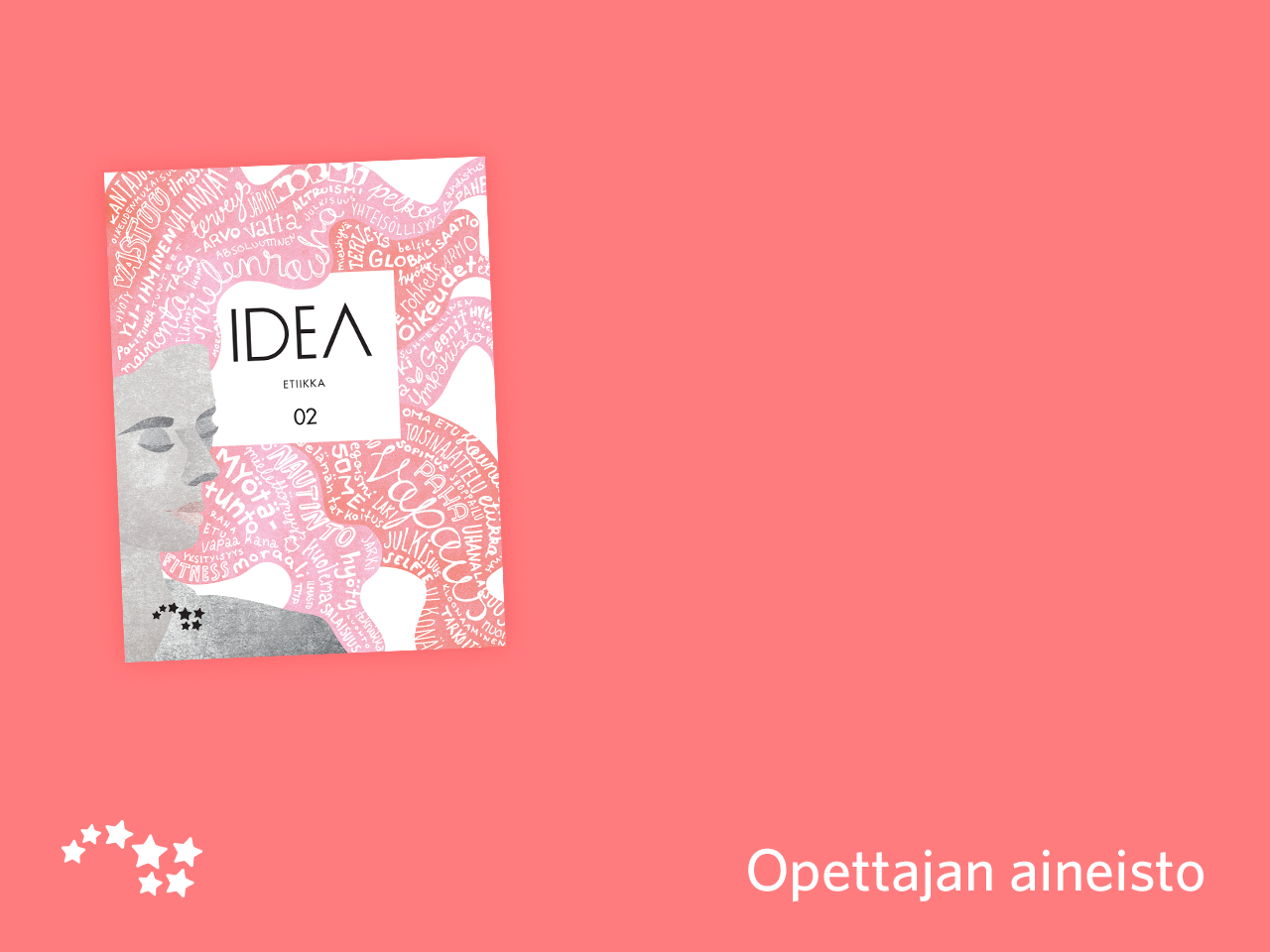 Luku 13

Abortti ja eutanasia
Virittäytyminen aiheeseen − abortti
Tehdään digikirjan luvun 13 videotehtävä (tehtävä 7).
Aborttia vastustavia argumentteja
Sikiö on tuleva ihminen, jonka tappaminen on väärin.

Lääkärit vannovat Hippokrateen valan, joka velvoittaa heitä pidättäytymään abortista.

Ihmisyyden alkupisteen määrittely on vaikeaa.

Sikiöllä on oikeus elämään.

Raamattu kieltää tappamisen.
Aborttia puolustavia argumentteja
Sikiön määritteleminen ihmiseksi on ongelmallista.

Sikiö ei ole persoona, joten sillä ei ole oikeuksia.

Äidillä on oikeus päättää mitä hänen kehossaan tapahtuu.

Lapsella on oikeus tiettyyn elämänlaatuun.
terveydelliset syyt
sosiaaliset syyt
Virittäytyminen aiheeseen − eutanasia
Katsotaan A-studion väittely ”Eutanasia – surma vai kunniallinen kuolema?”.https://www.youtube.com/watch?v=ogCsERk9joo



Tehtävät

1. Analysoikaa väittelyssä esitettyä argumentointia.

2. Kumman argumentit olivat vakuuttavampia?
Eutanasia
Sananmukaisesti tarkoittaa hyvää kuolemaa.
kreik. eu = hyvä, thanatos = kuolema

Suomessa käytetään myös termejä kuolinapu tai armokuolema.
Aktiivinen eutanasia = elämän päättäminen potilaan toiveesta aktiivisella toimenpiteellä esim. tappavalla annoksella morfiinia
Passiivinen eutanasia = elämää ylläpitävistä hoitotoimenpiteistä luopuminen esim. hengityskoneen sulkeminen
Eutanasian ehdot
Potilaan on

 oltava parantumattomasti sairas

 kärsittävä kovista kivuista

 oltava halukas kuolemaan.
Näkökulmia eutanasiaa vastaan
Kuolemansairaiden eutanasian salliminen johtaa lopulta vanhusten ja kehitysvammaisten surmaamiseen.

Hippokrateen vala kieltää lääkäriä surmaamasta potilasta, riippumatta potilaan tahdosta.

Potilaan tahtoa ei voi varmasti tietää tai siihen ei voi kaikissa tilanteissa luottaa.

Eutanasia on ihmisen elämän käyttämistä välineenä kärsimyksestä vapautumiseen.

Monien uskontojen mukaan elämä on pyhä.
Näkökulmia eutanasian puolesta
Tarkat ehdot estävät eutanasian väärinkäytön.
Potilaan tahto pitää olla tarkoin dokumentoitu.
Eutanasialle pitää olla lääketieteelliset perusteet.
Sairauden ja siihen liittyvän kärsimyksen pitää olla usean lääkärin toteama.

Kärsimyksen täyttämä elämä ei ole elämisen arvoista.

Ihmisellä on itsemääräämisoikeus eli autonomia oman kuolemansa suhteen.

Uskonnolliset argumentit perustuvat tulkintaan Jumalan tahdosta.
Kansalaisaloite eutanasian puolesta
Tutustu kansalaisaloitteeseen eutanasian puolesta:
https://www.kansalaisaloite.fi/fi/aloite/2212 


Tehtävät

1. Miten kansalaisaloite määrittelee eutanasian?

2. Miten se perustelee aloitetta?